Использование различных видов песка педагогом-психологом
в развитии познавательных процессов детей
дошкольного возраста
Подготовила: педагог-психолог Николаева Алёна Васильевна
Противопоказания по работе с песком
Аллергия на пыль и мелкие частицы
Заболевания кожи и травмы на руках
     (порезы, заусенцы)
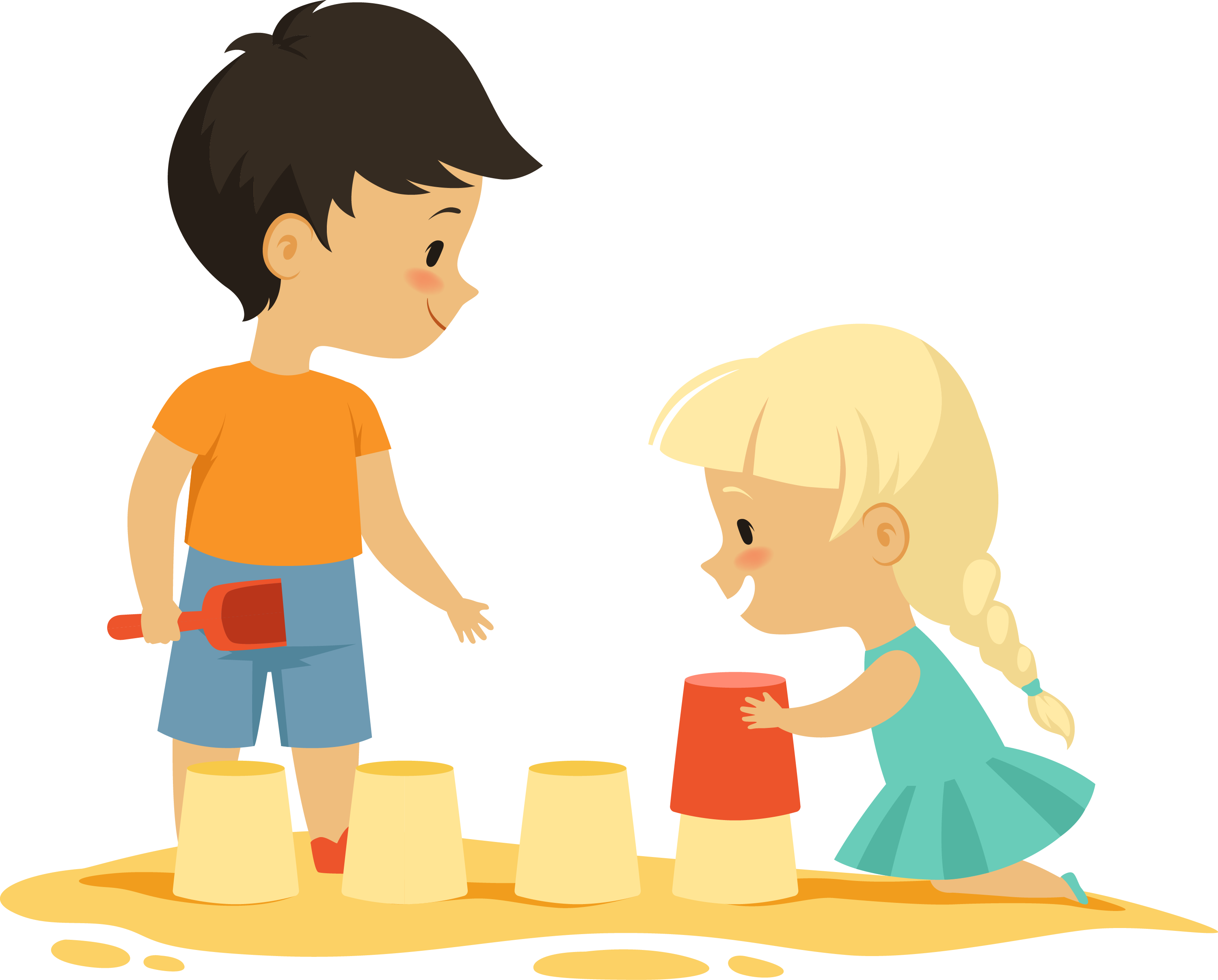 Заболевание лёгких
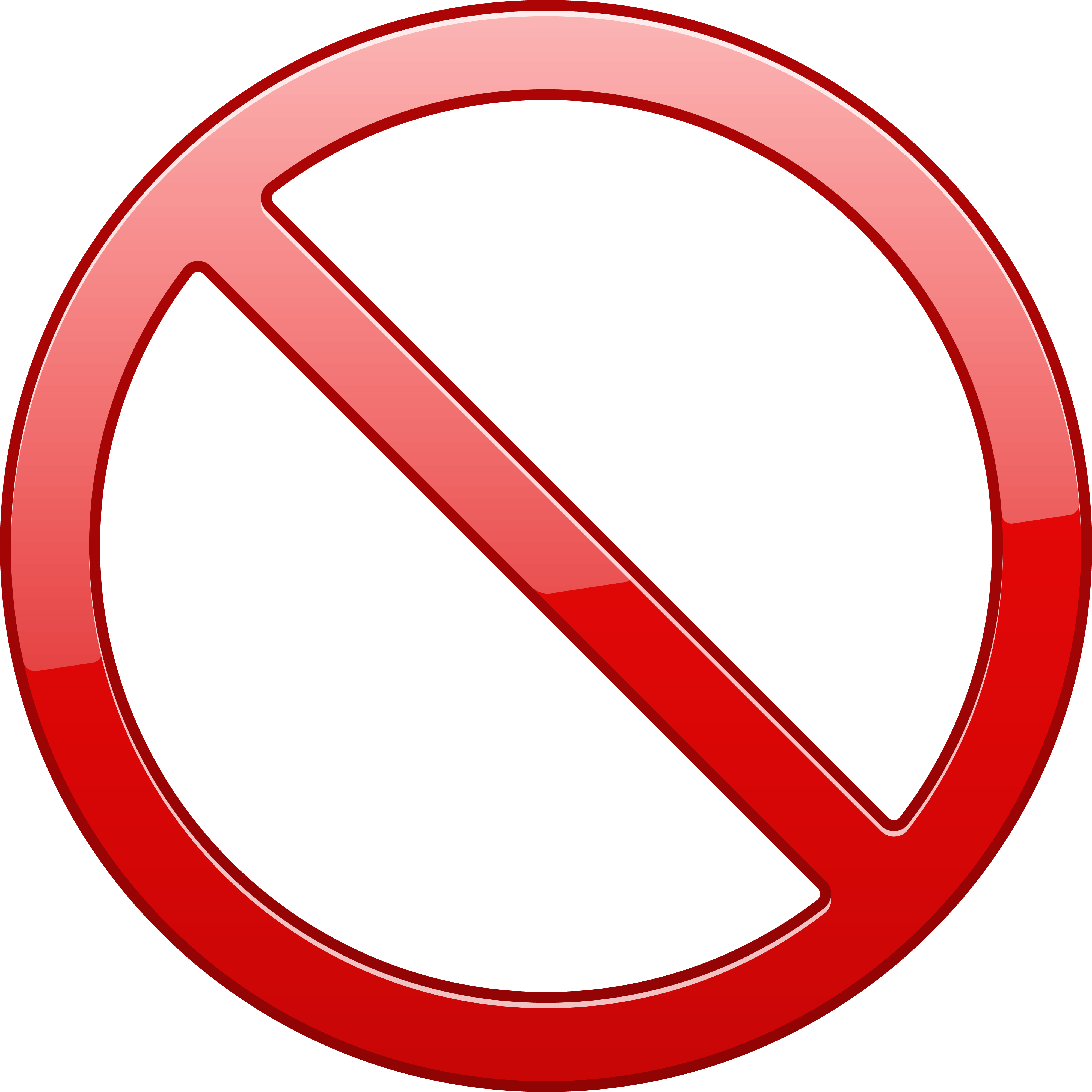 Что необходимо для занятий с песком?
Ёмкость для песка
      (юнгианская песочница, пластмассовый контейнер, поднос и т.д.)
Песок 
      (кварцевый, кинетический, морской или речной)
Фигурки
     (фигурки людей, животных, растений, формочки, камушки, ракушки и т.д.)
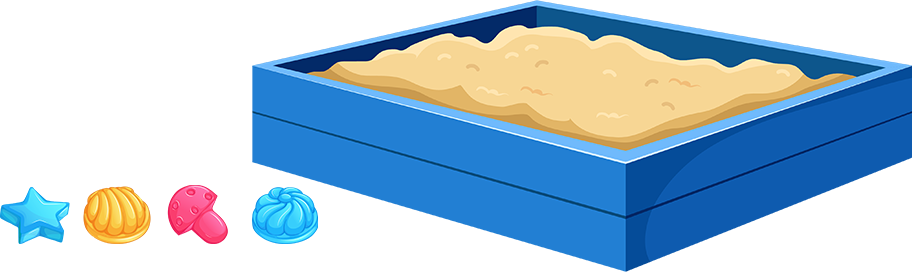 Что мы развиваем с помощью песка?
Мелкую моторику
Внимание, память, мышление
Тактильное восприятие
Речь
Воображение
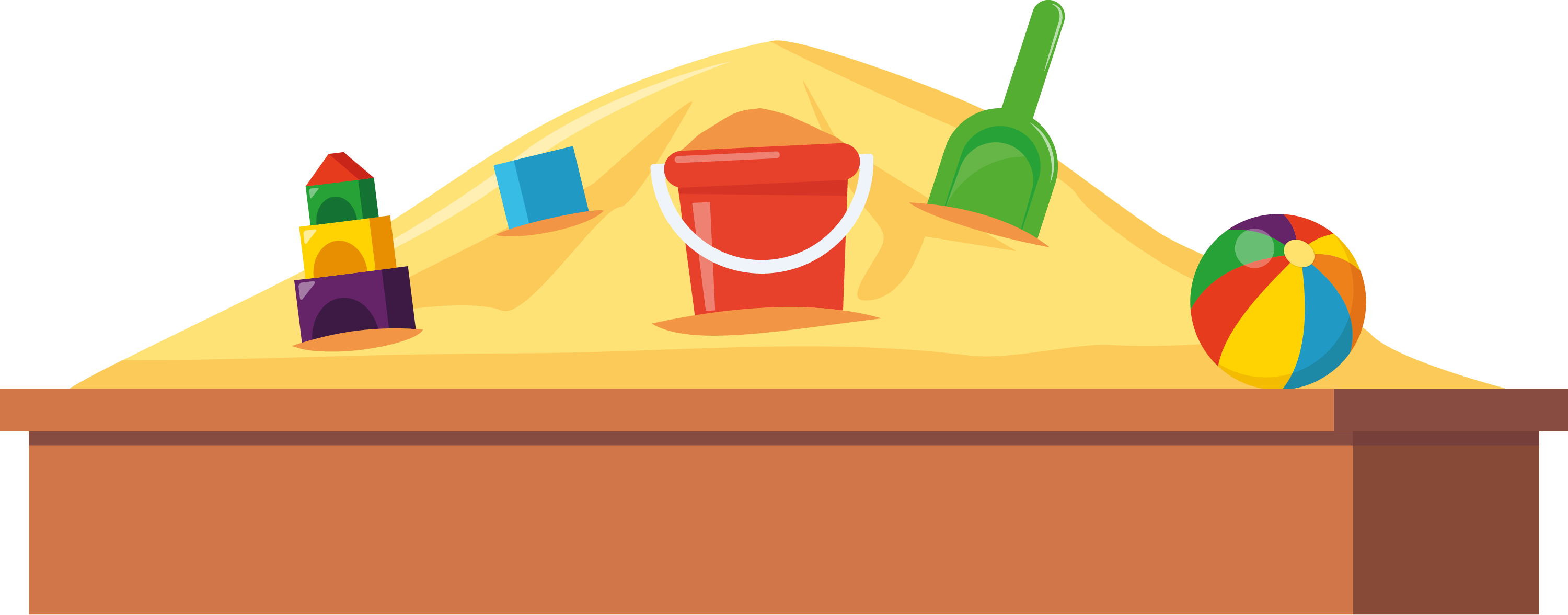 Пространственное восприятие
Презентация игр и упражнений для работы с детьми
Использование различных видов песка педагогом-психологом в развитии познавательных процессов у детей дошкольного возраста.
Правила работы с песком
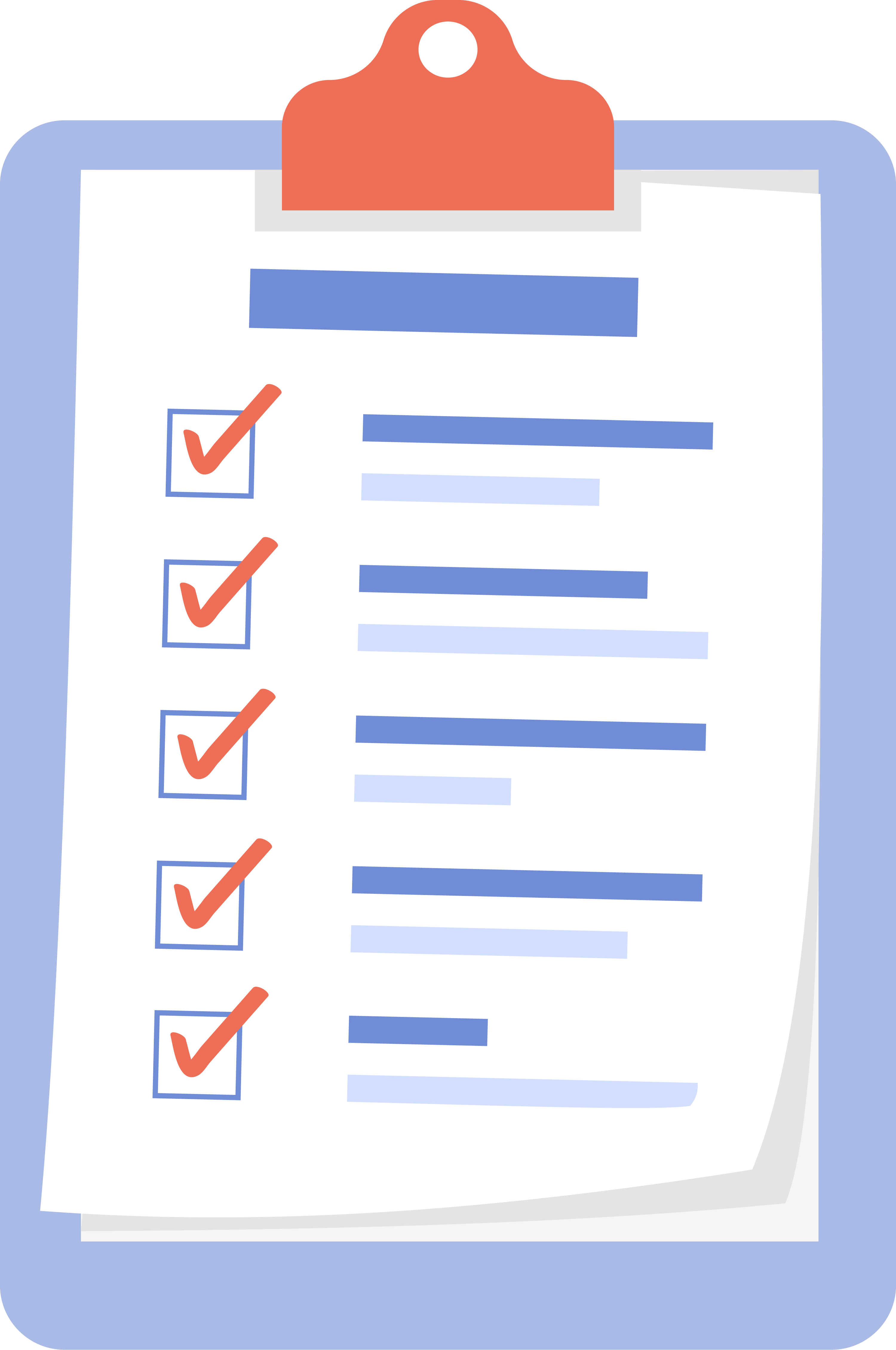 Не трогать лицо руками!
Не обсыпать песком других!
Не разбрасывать песок!
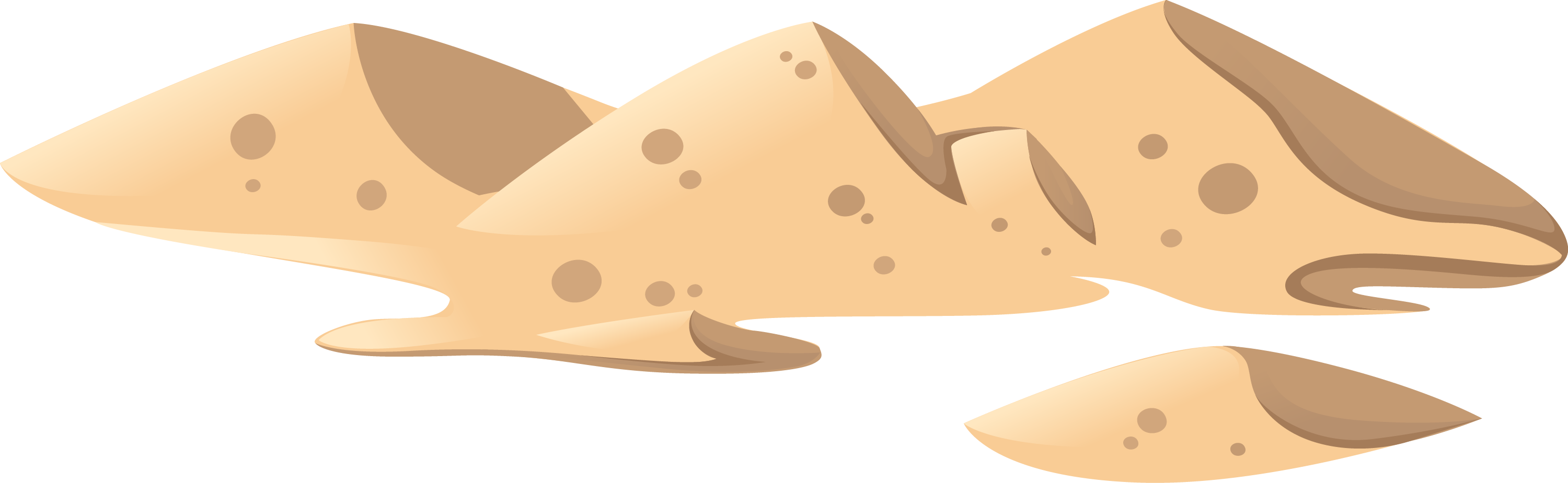 Игры на знакомство с песком
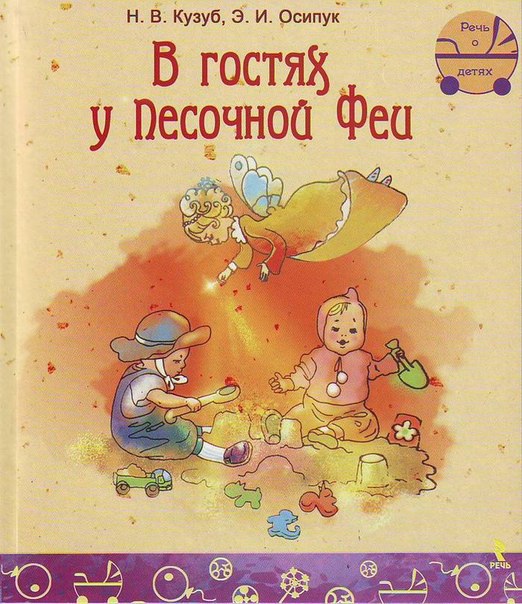 Упражнение «Здравствуйте песок»
Упражнение «Песочный дождик»
Упражнение «Песочные прятки»
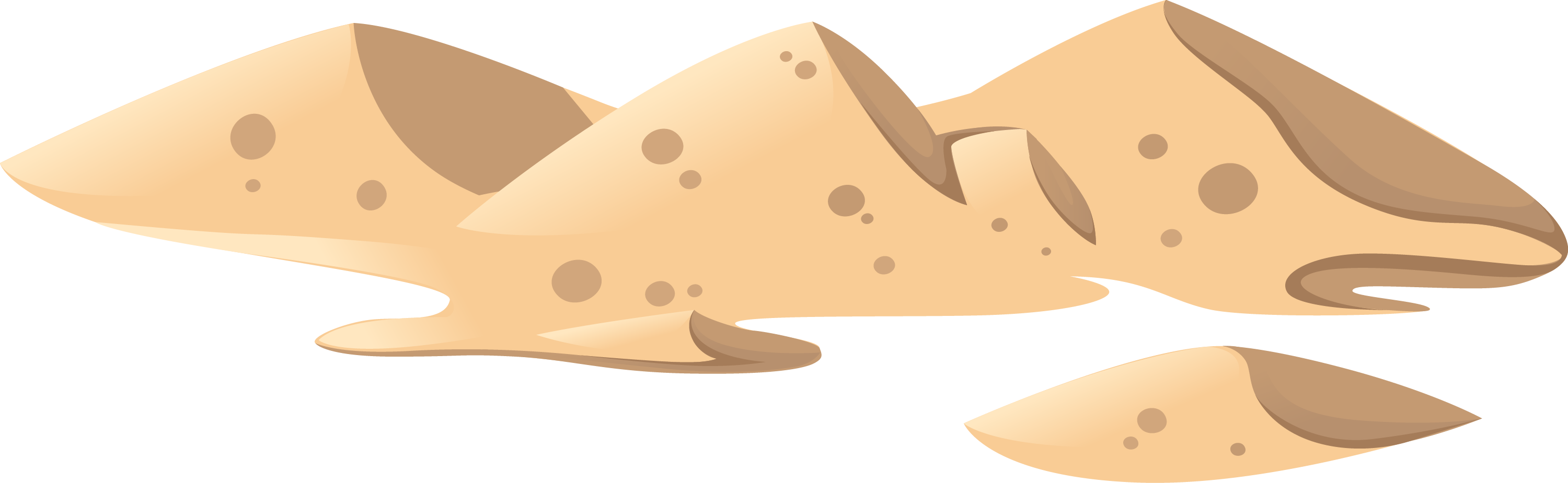 Коррекционно-развивающие игры
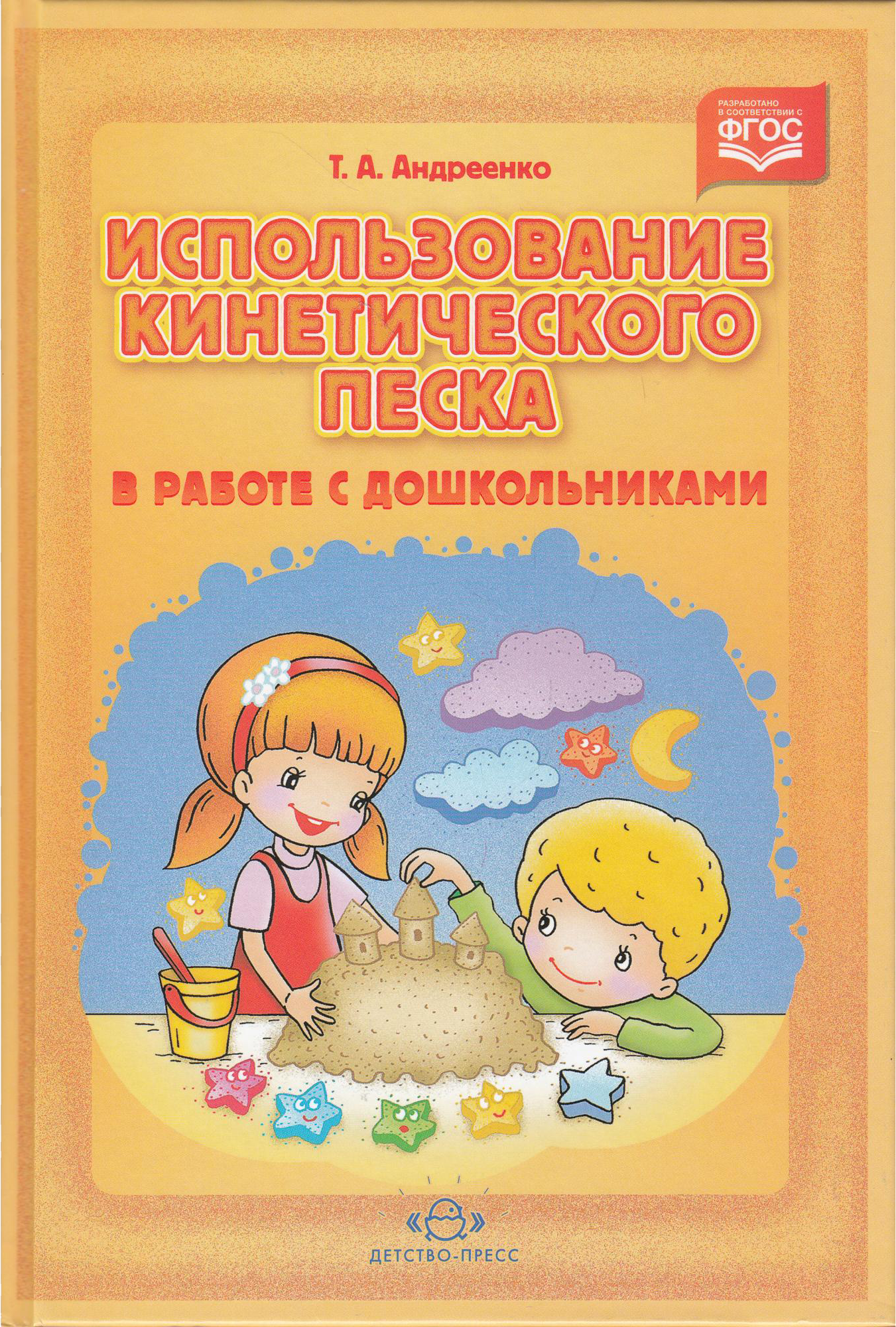 Игра «Отпечатки»
Игра «Кто к нам приходил»
Игра «Песочные строители»
Игра «Кладоискатели»
Игра «Узоры на песке»
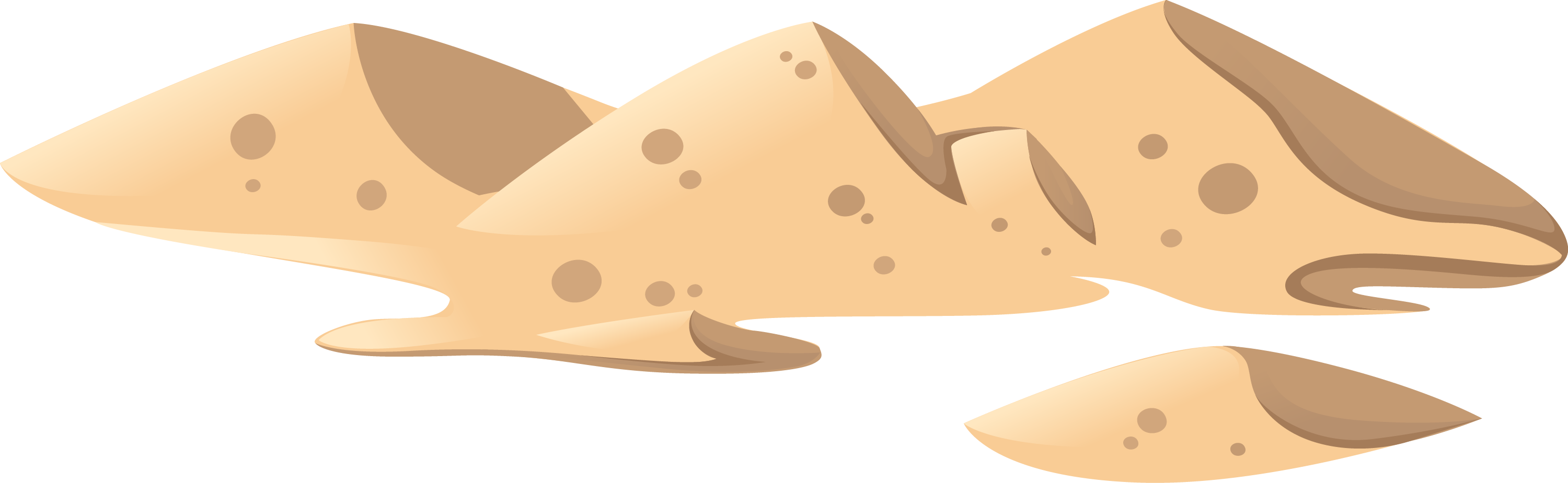 Игра «Расставь отпечатки»
Игра «Одинаковые узоры»
Игра «Дорисуй фигуру»
Ваши вопросы по теме мастер-класса
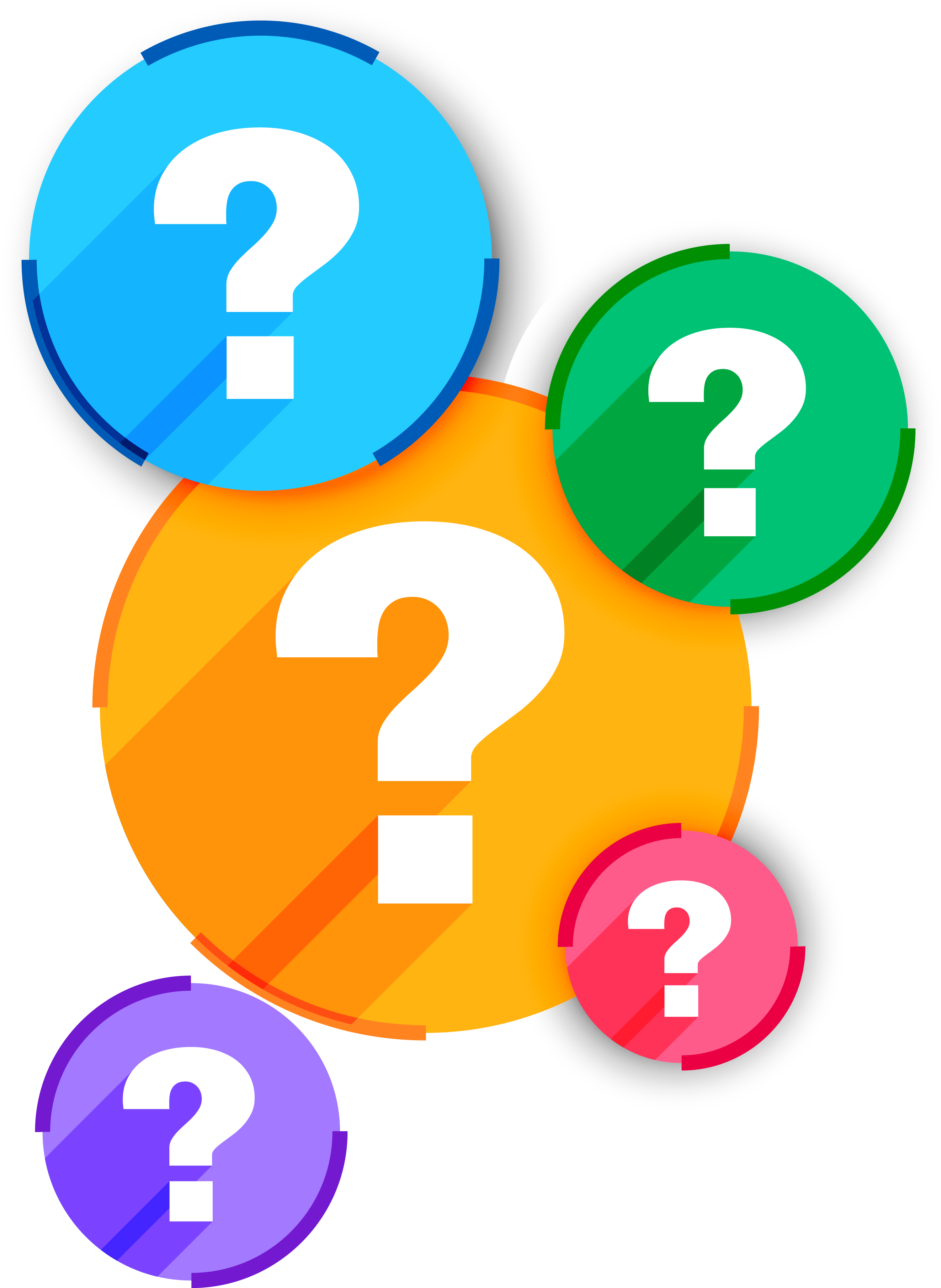 Использование различных видов песка педагогом-психологом в развитии познавательных процессов у детей дошкольного возраста.
Спасибо за внимание!